Lesson 2:
We All HaveMental Health
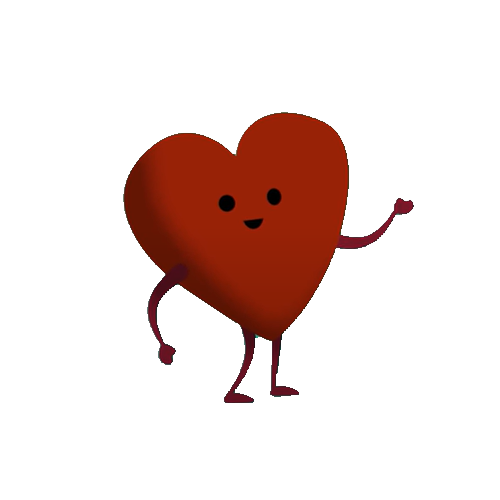 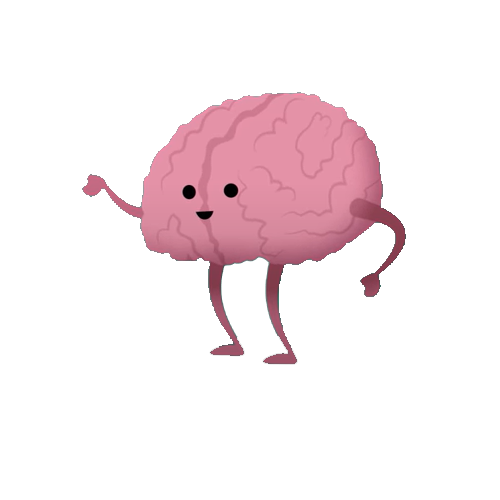 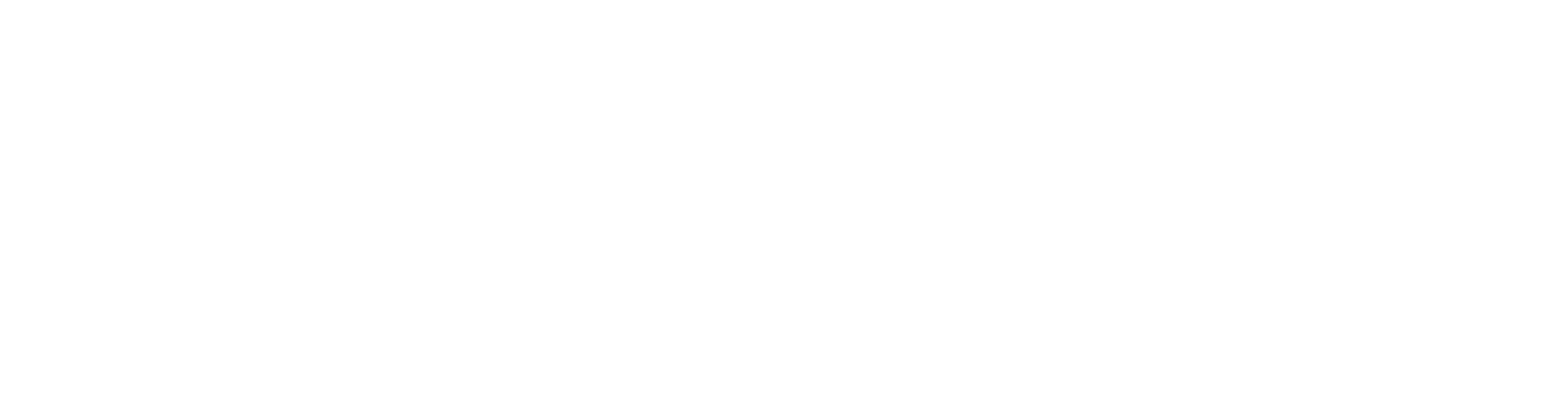 To edit/customize this slideshow, please make a copy.
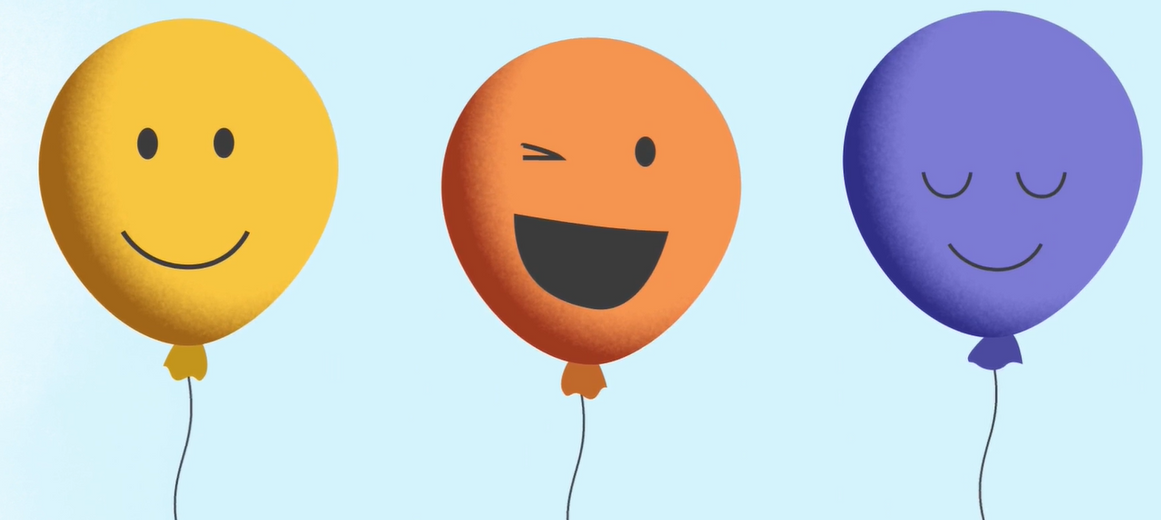 Good mental health is something everyone deserves
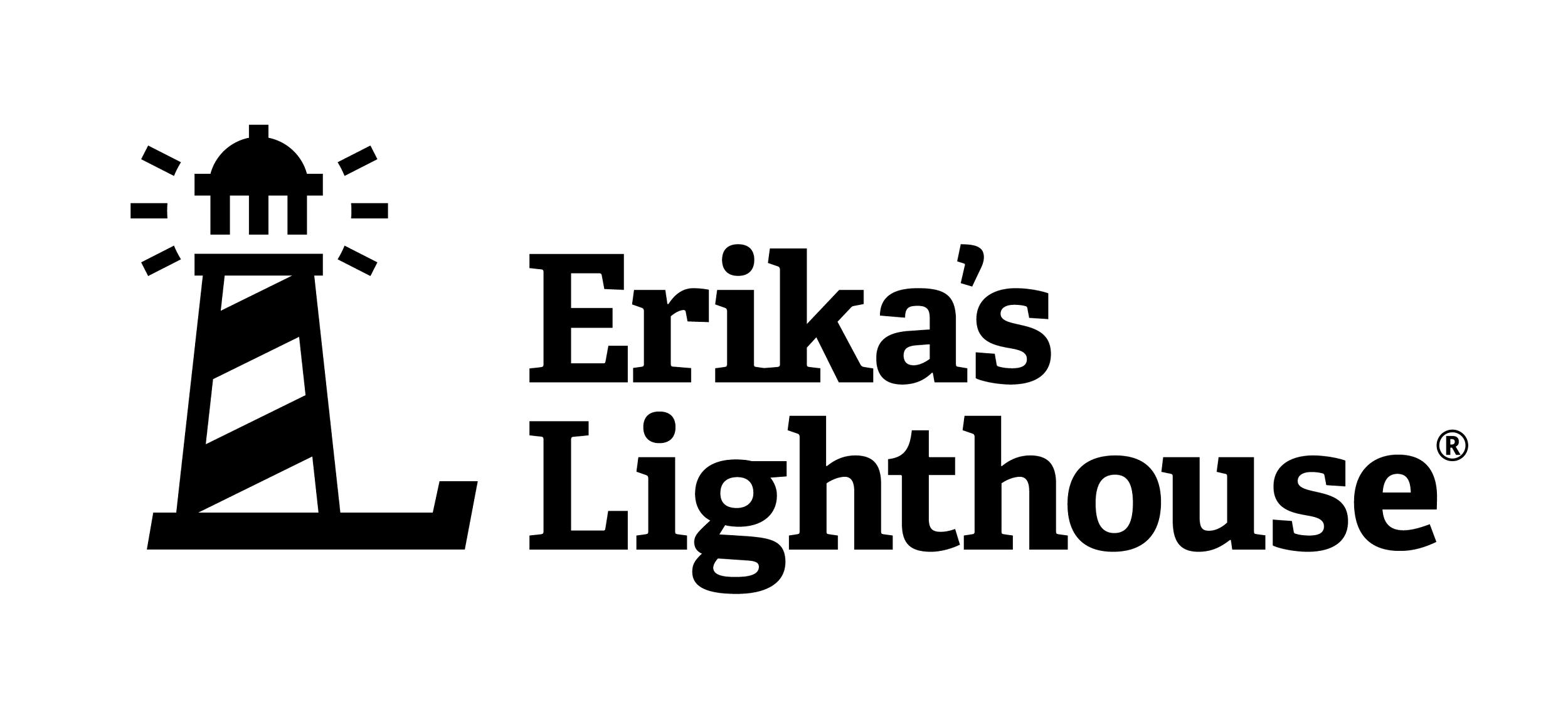 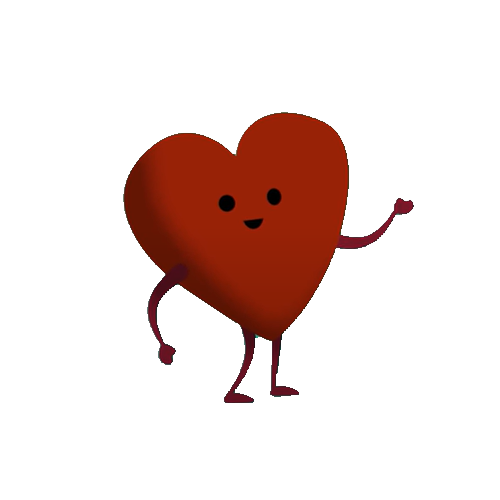 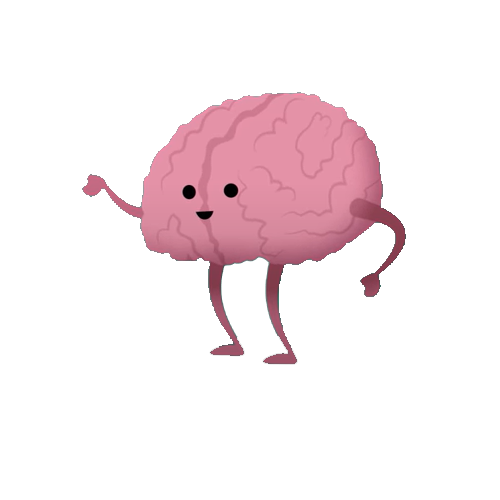 What gets in the way
of mental health?
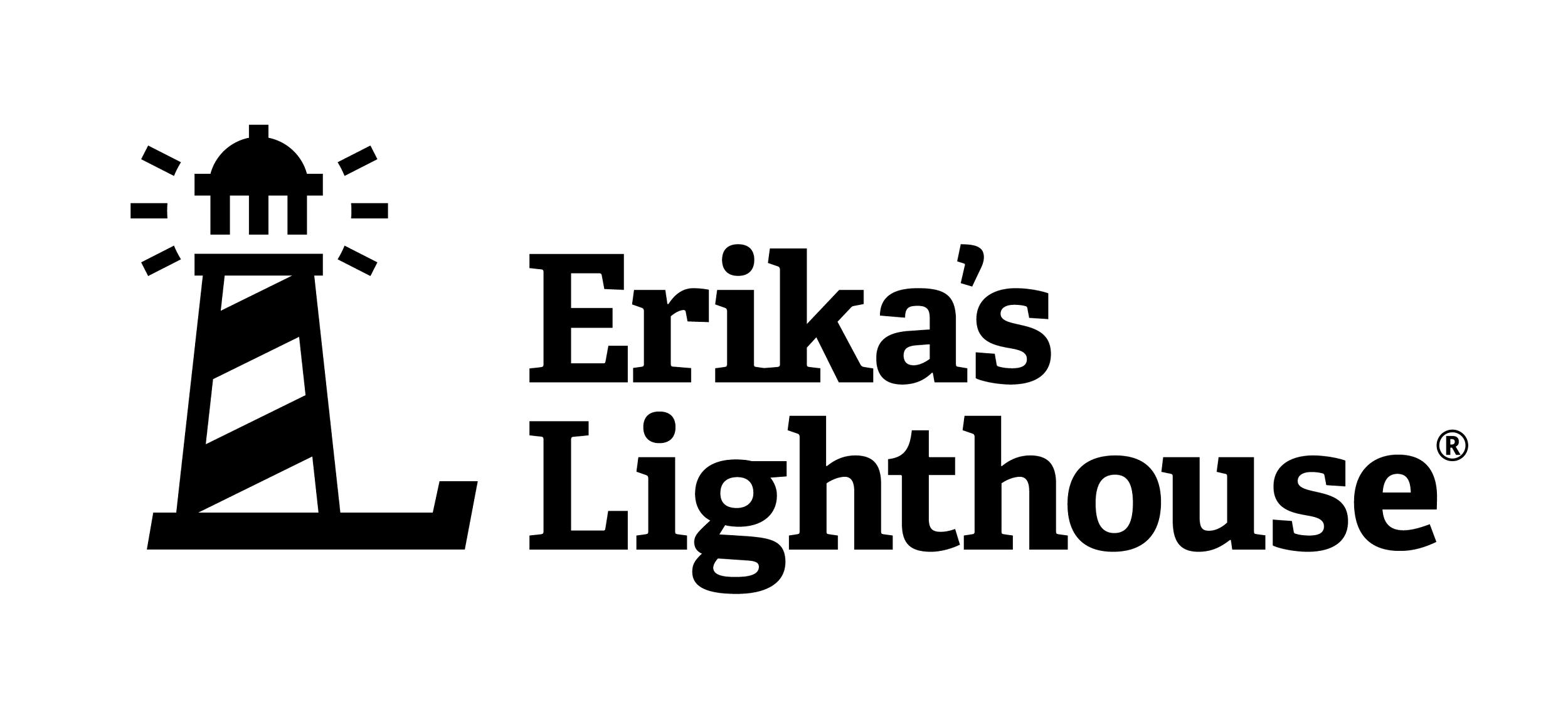 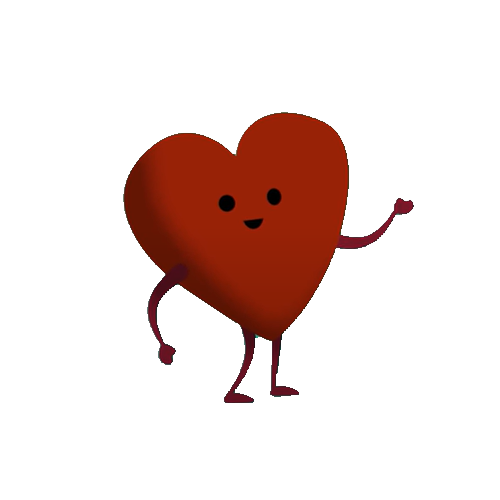 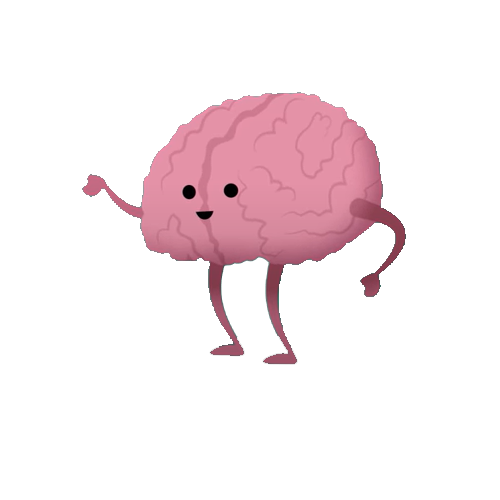 What gets in the way
of good mental health?
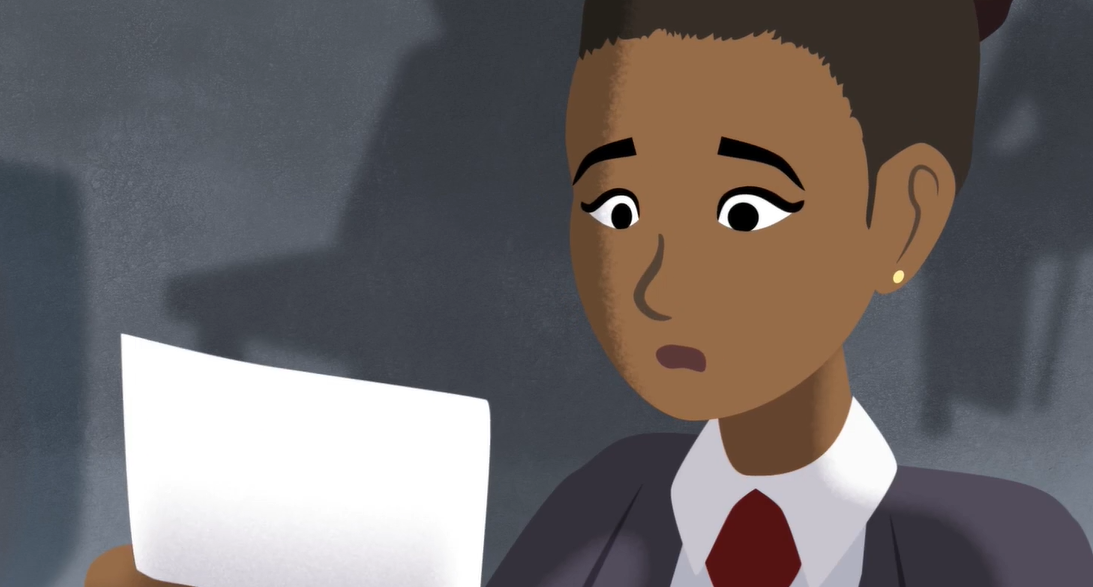 Stress
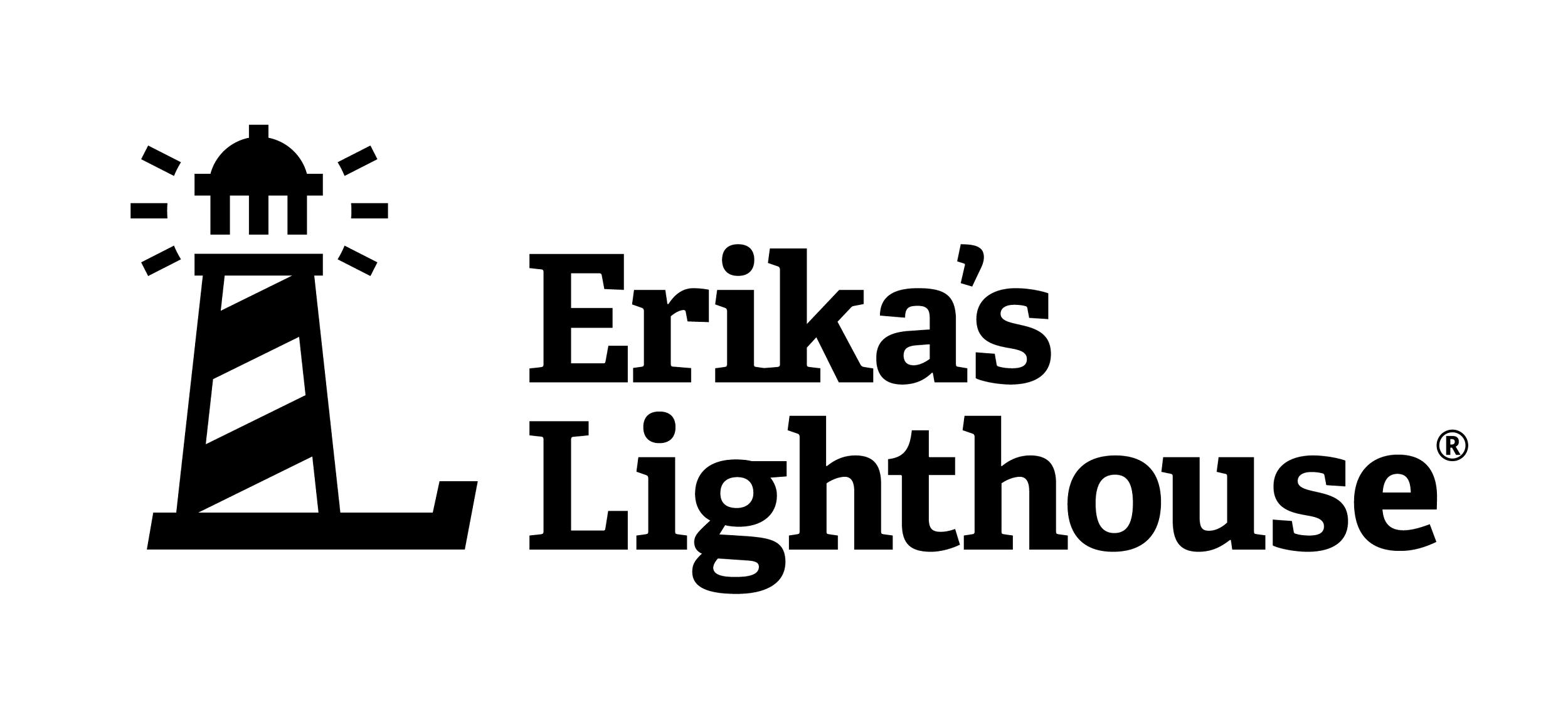 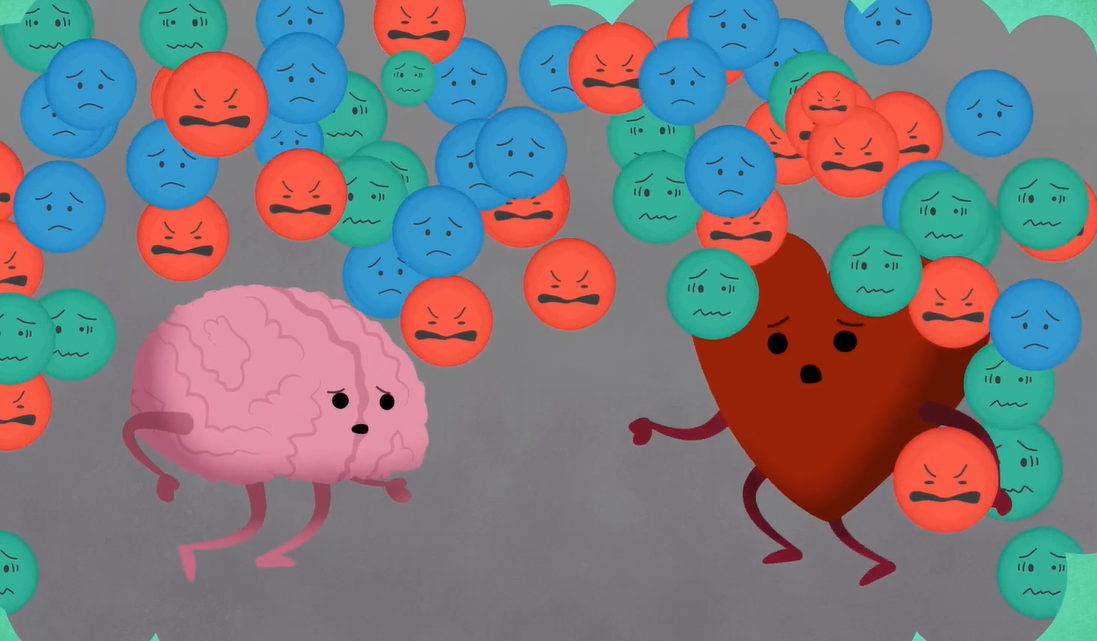 Too much stress can lead to overwhelming feelings.
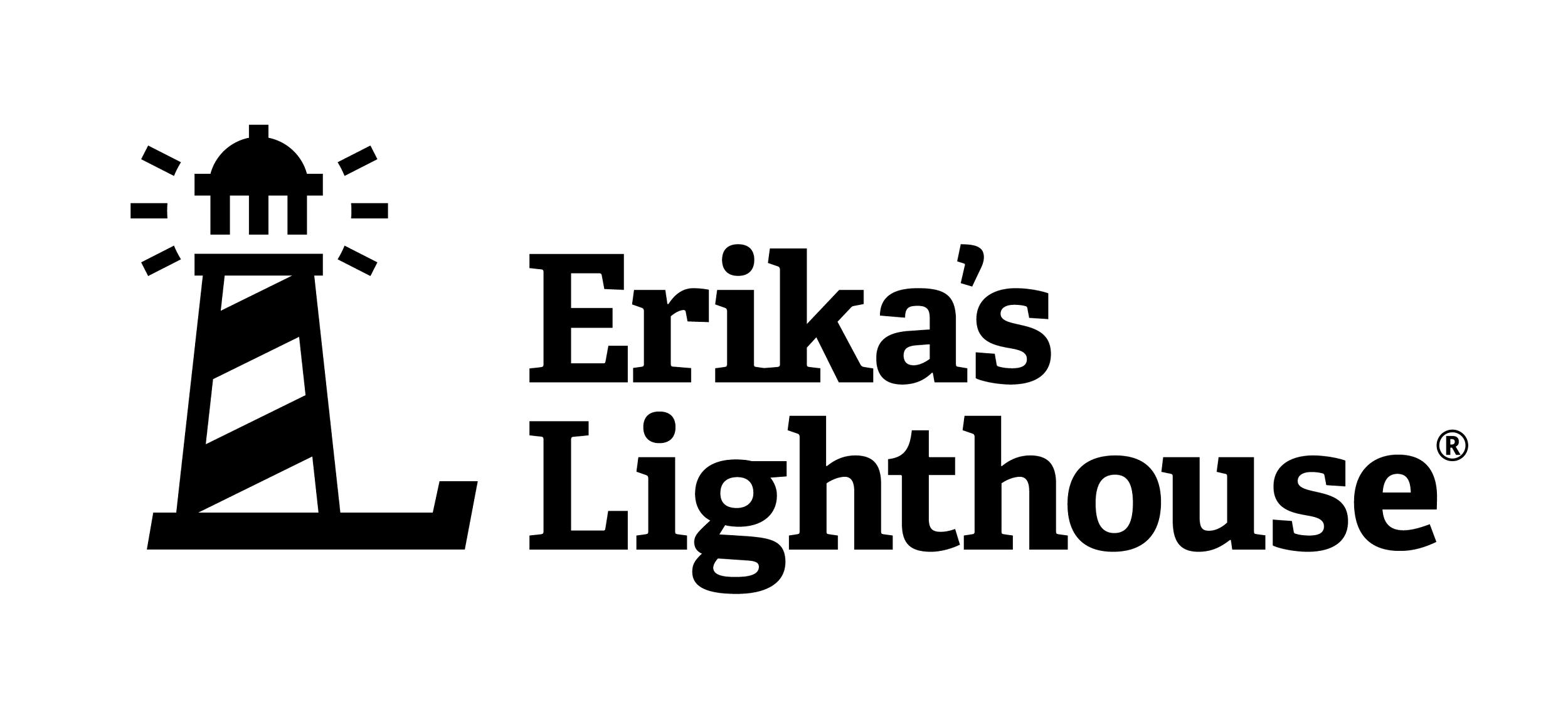 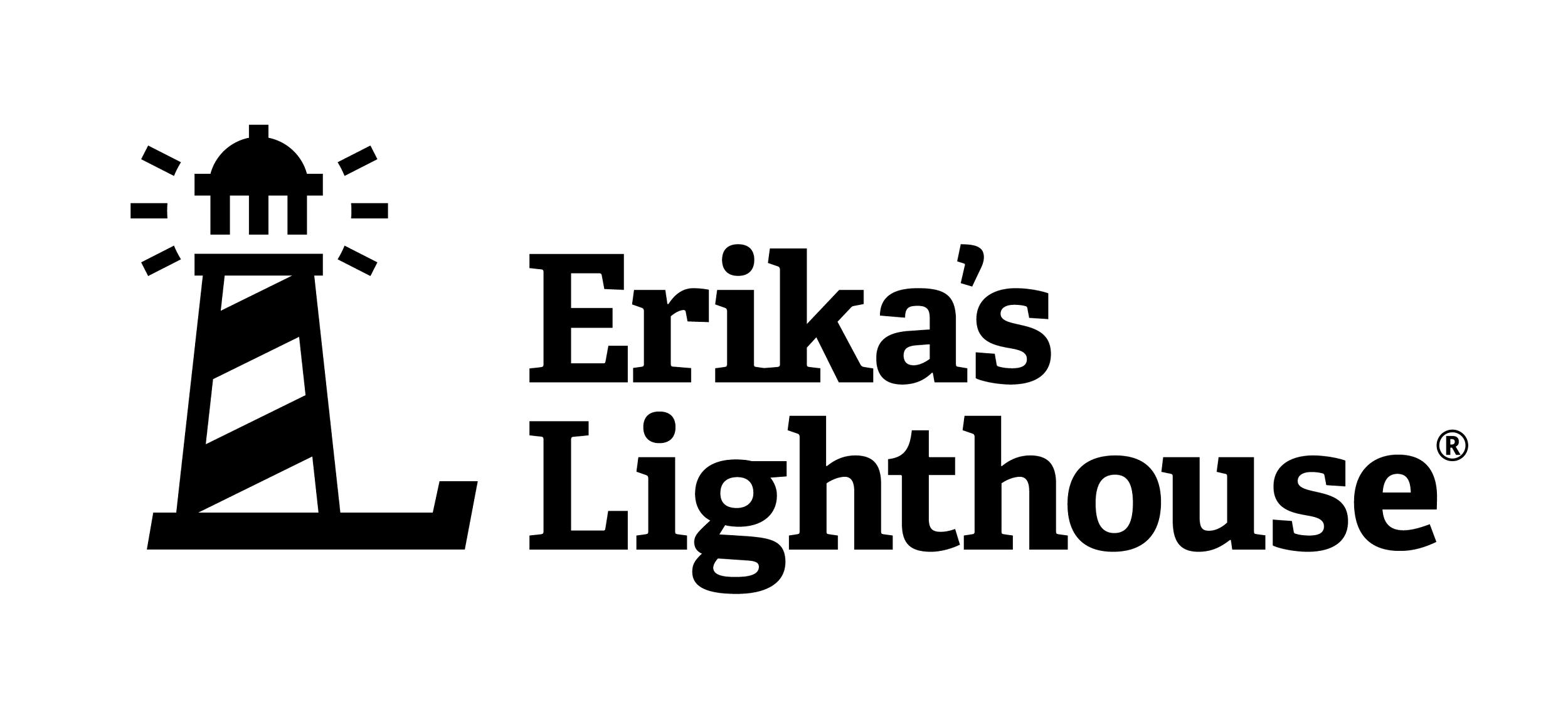 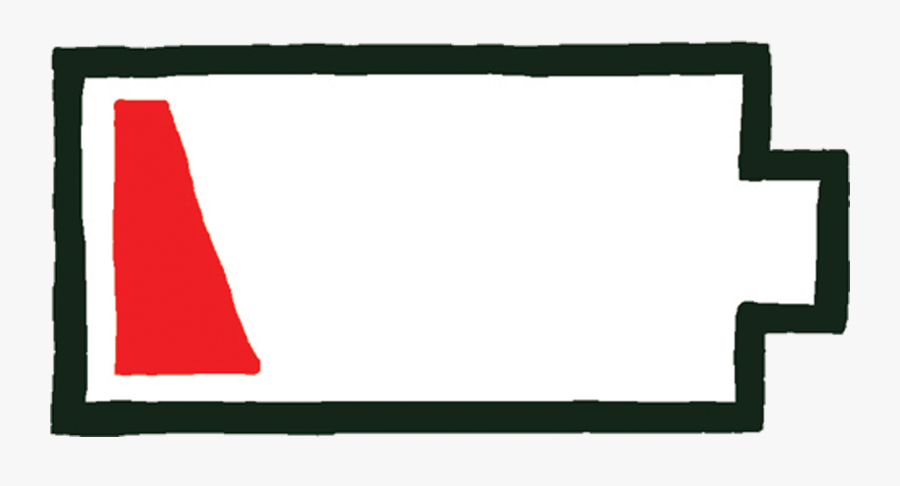 Low Battery
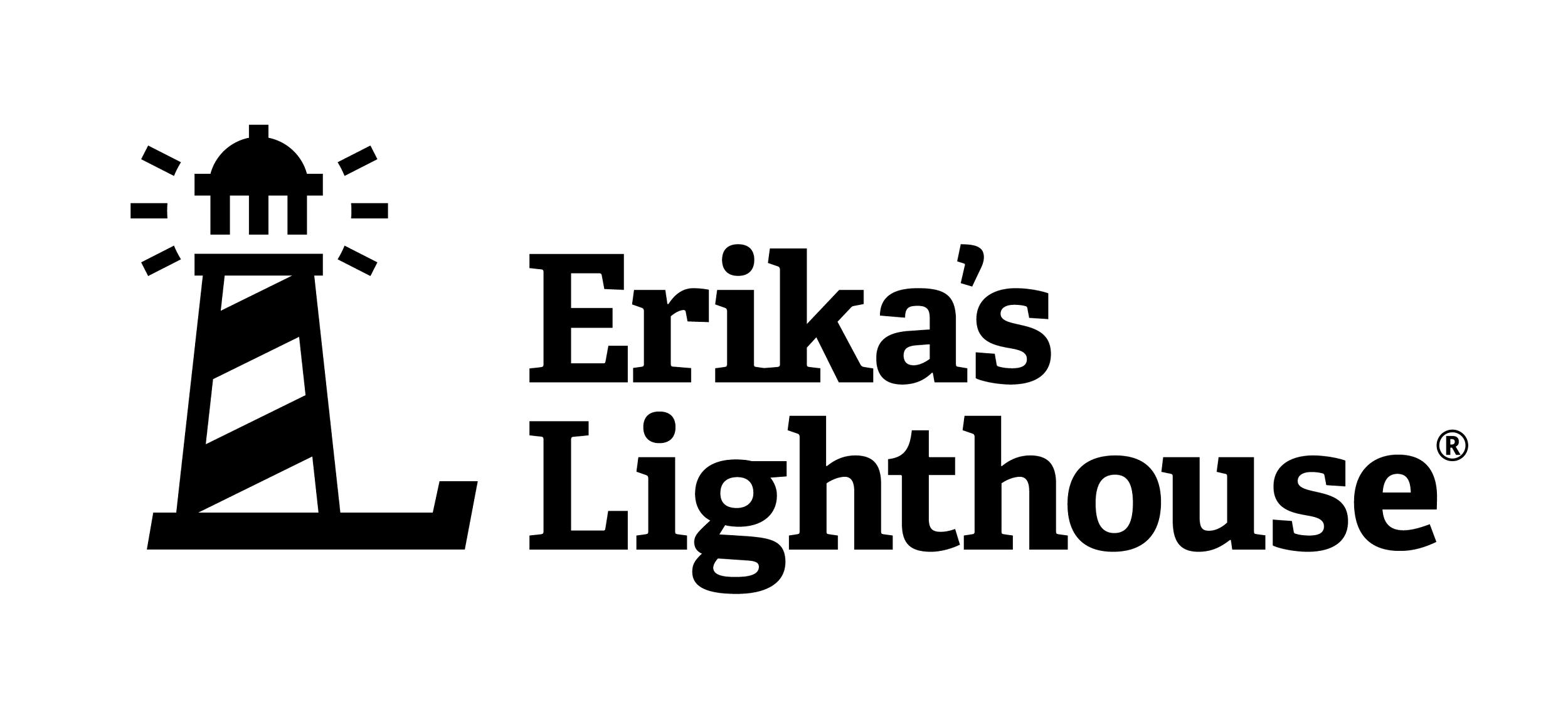 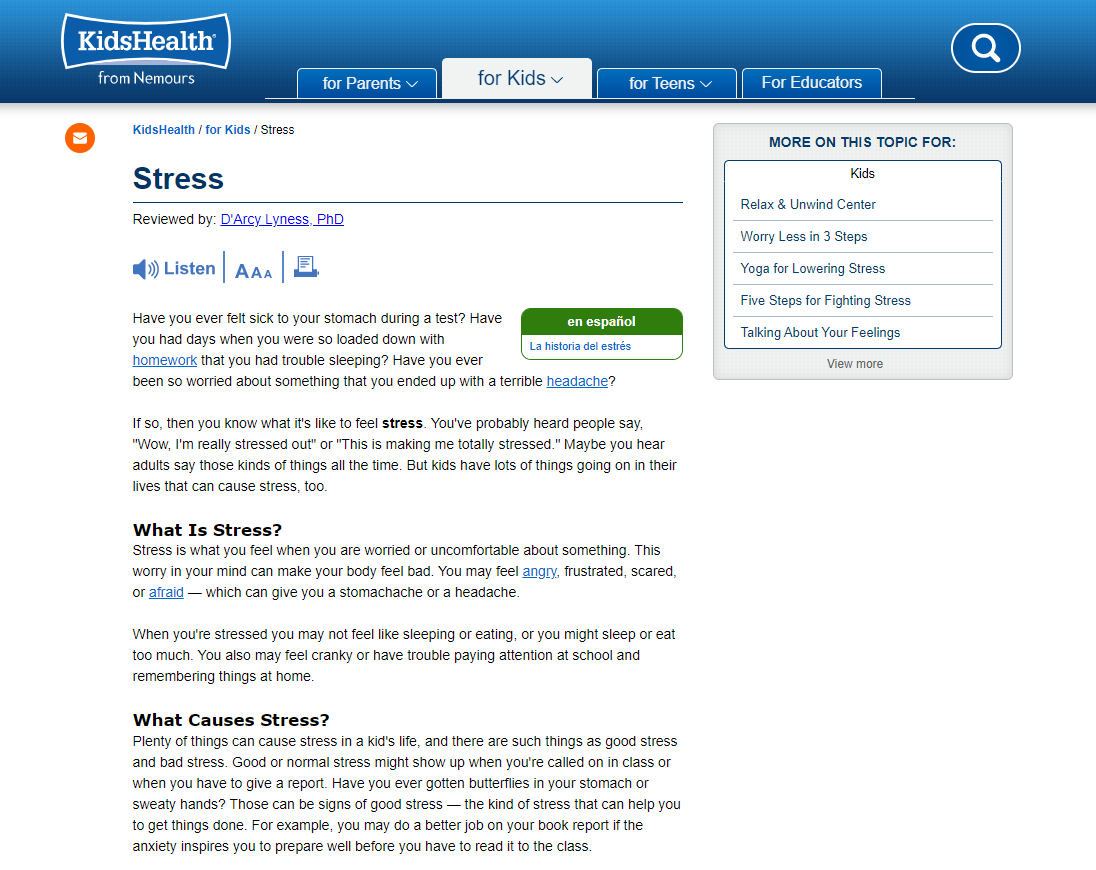 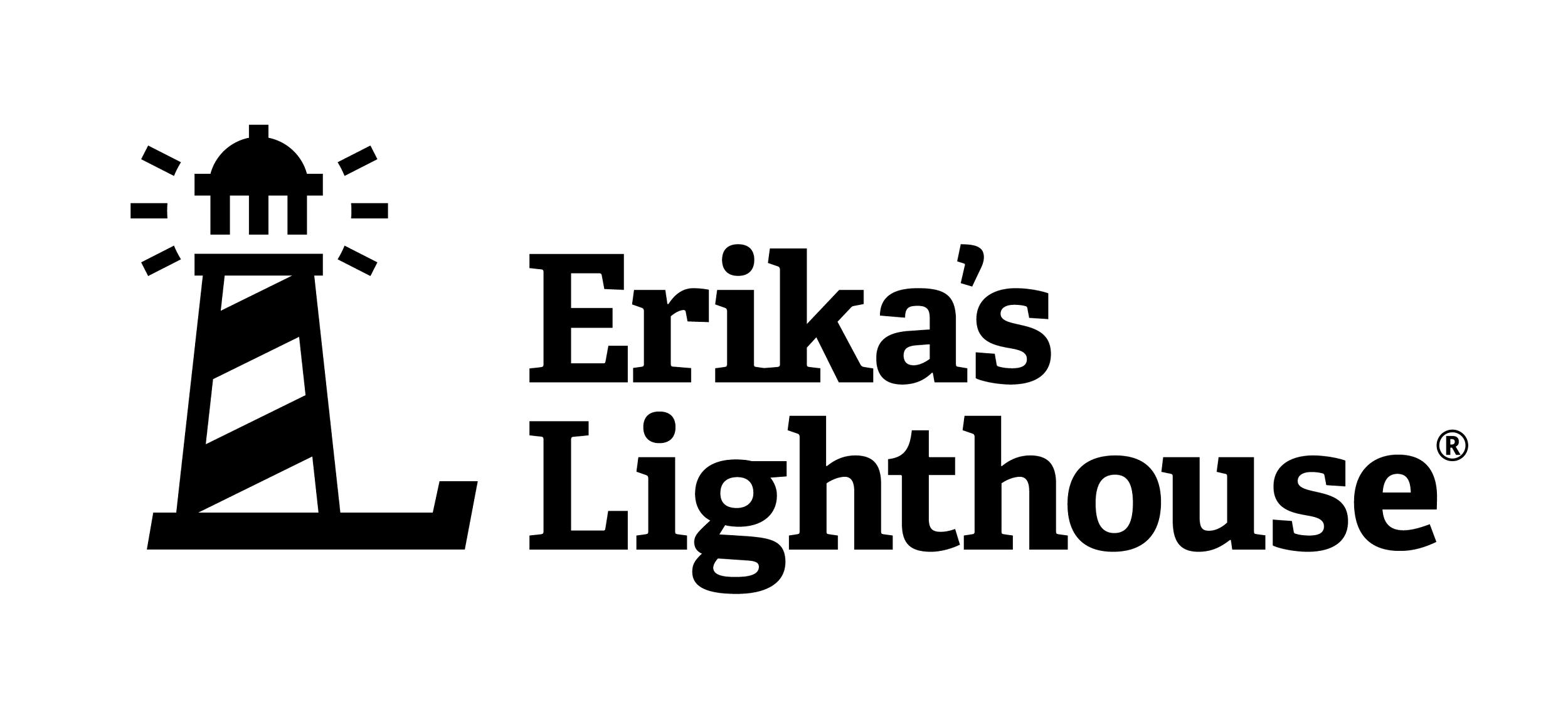 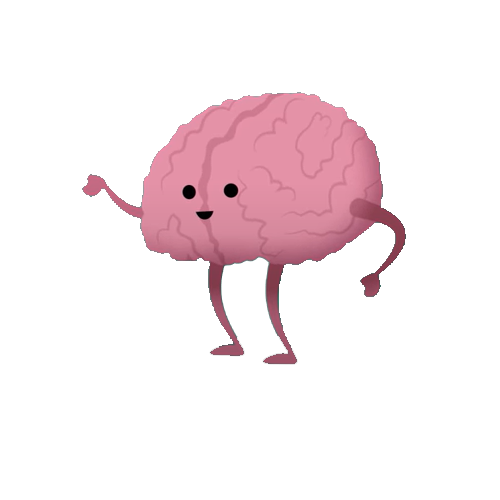 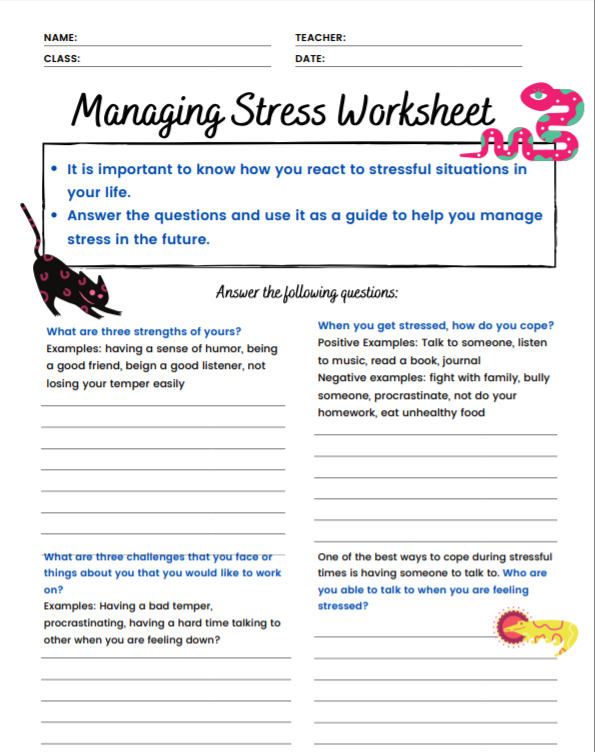 How can you better manage stress and promote good mental health?
Nutrition	
Sleep
Exercise
Coping Skills
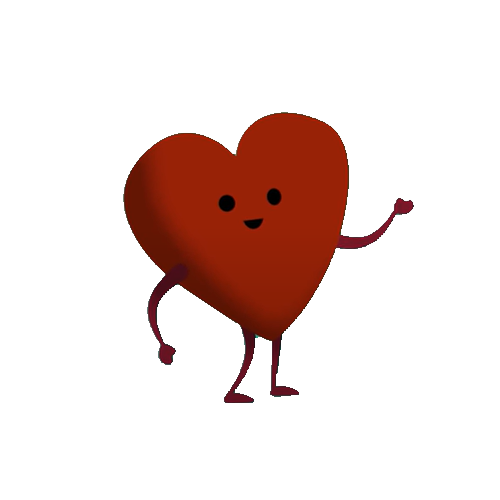 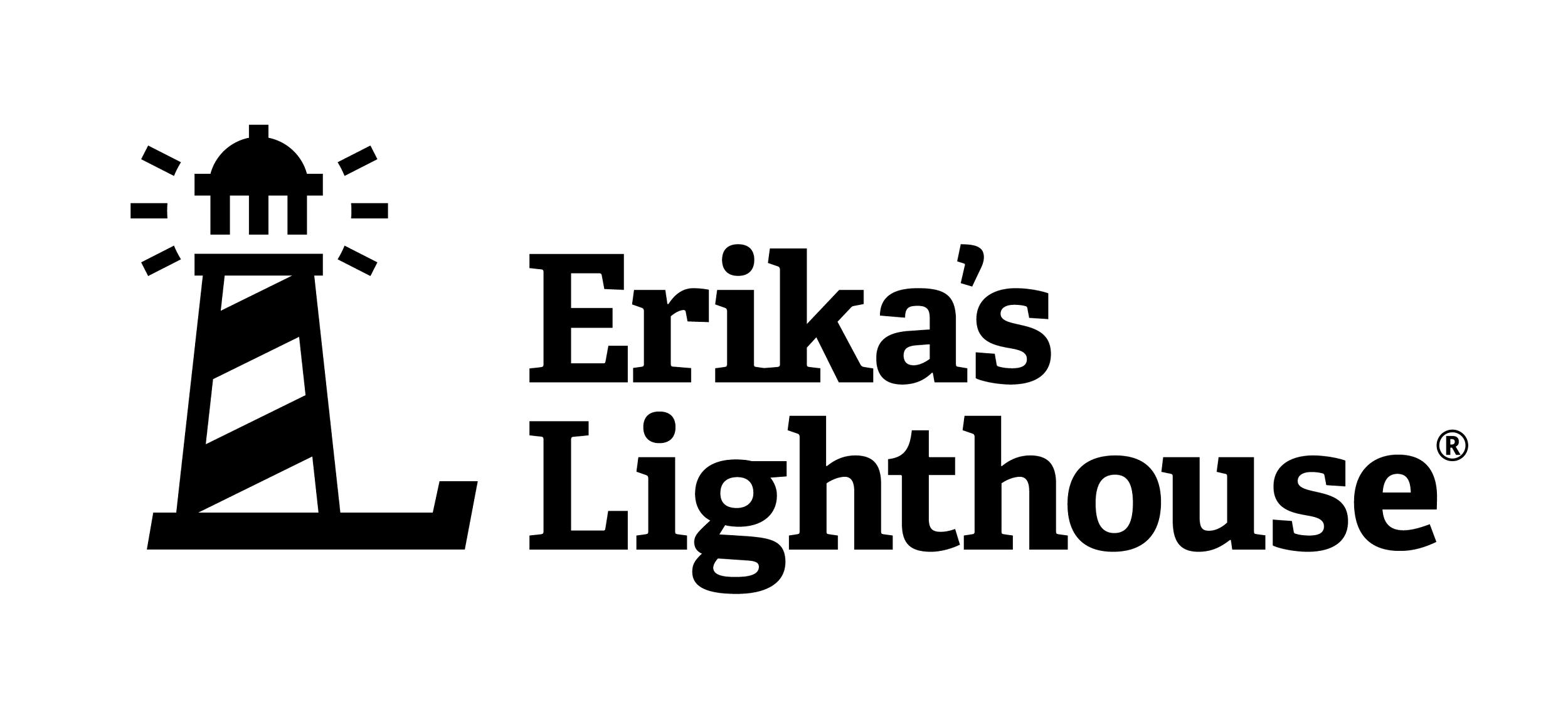 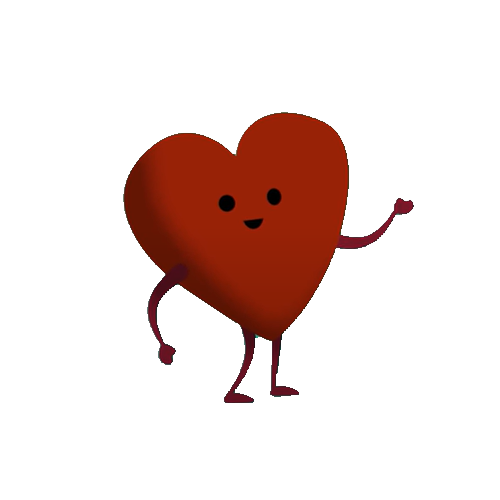 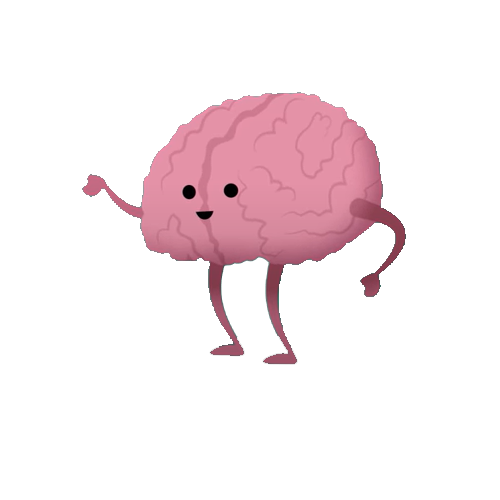 Coping skills can help us manage life’s challenges.

Doing something you love
Mindfulness activities
Journaling
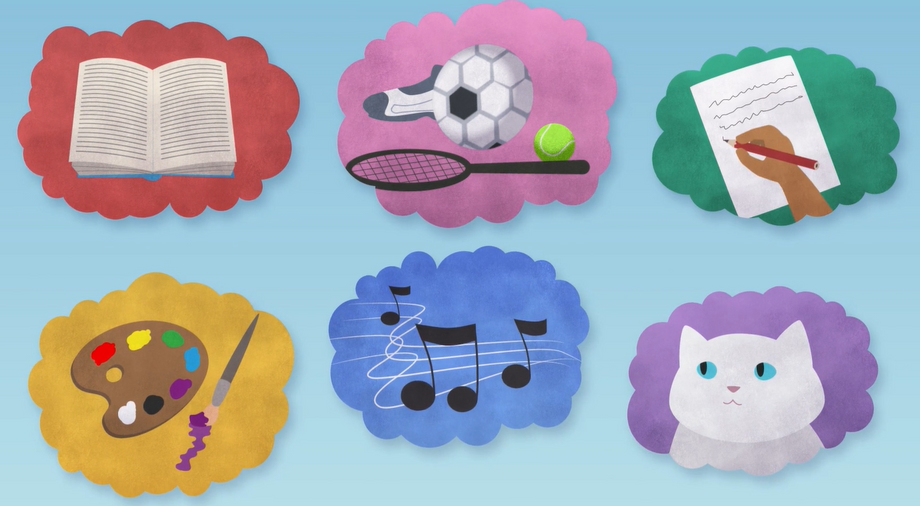 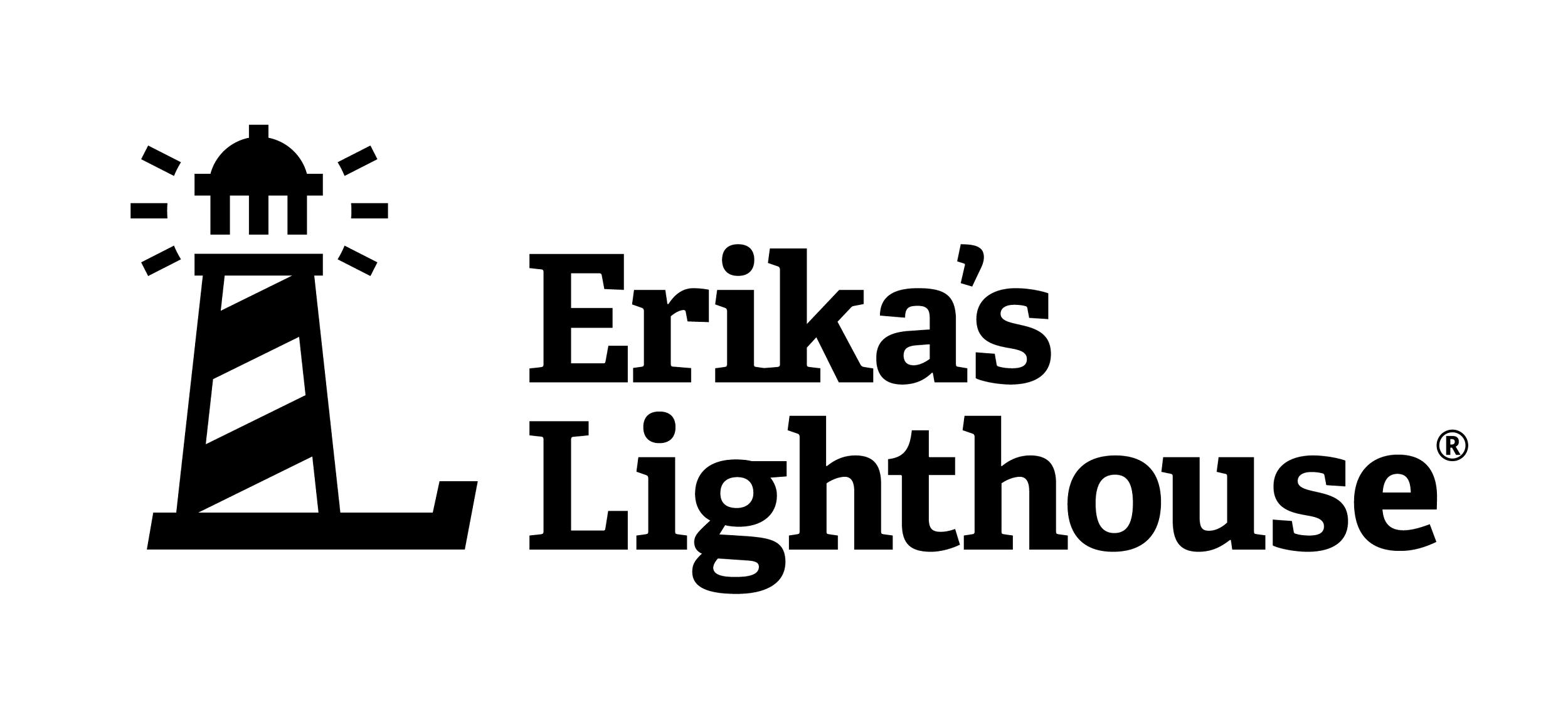 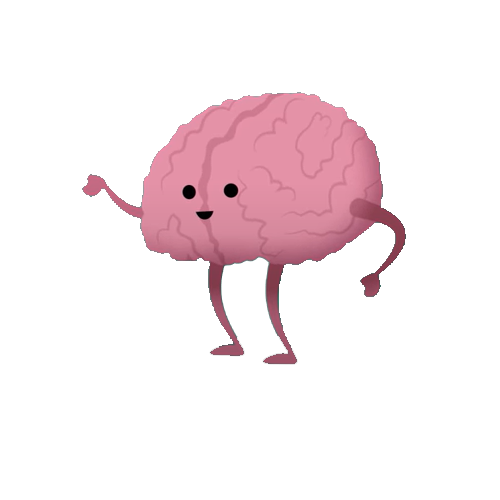 Coping Stations
Activity
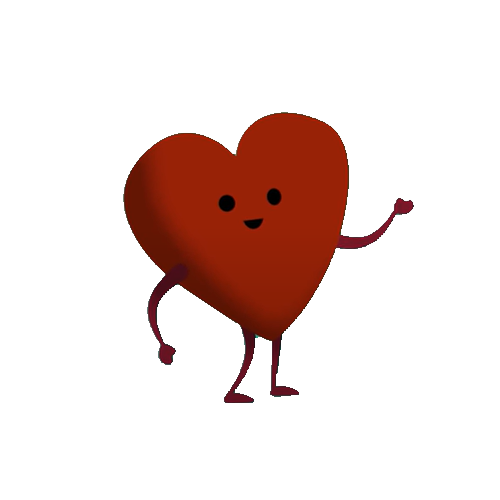 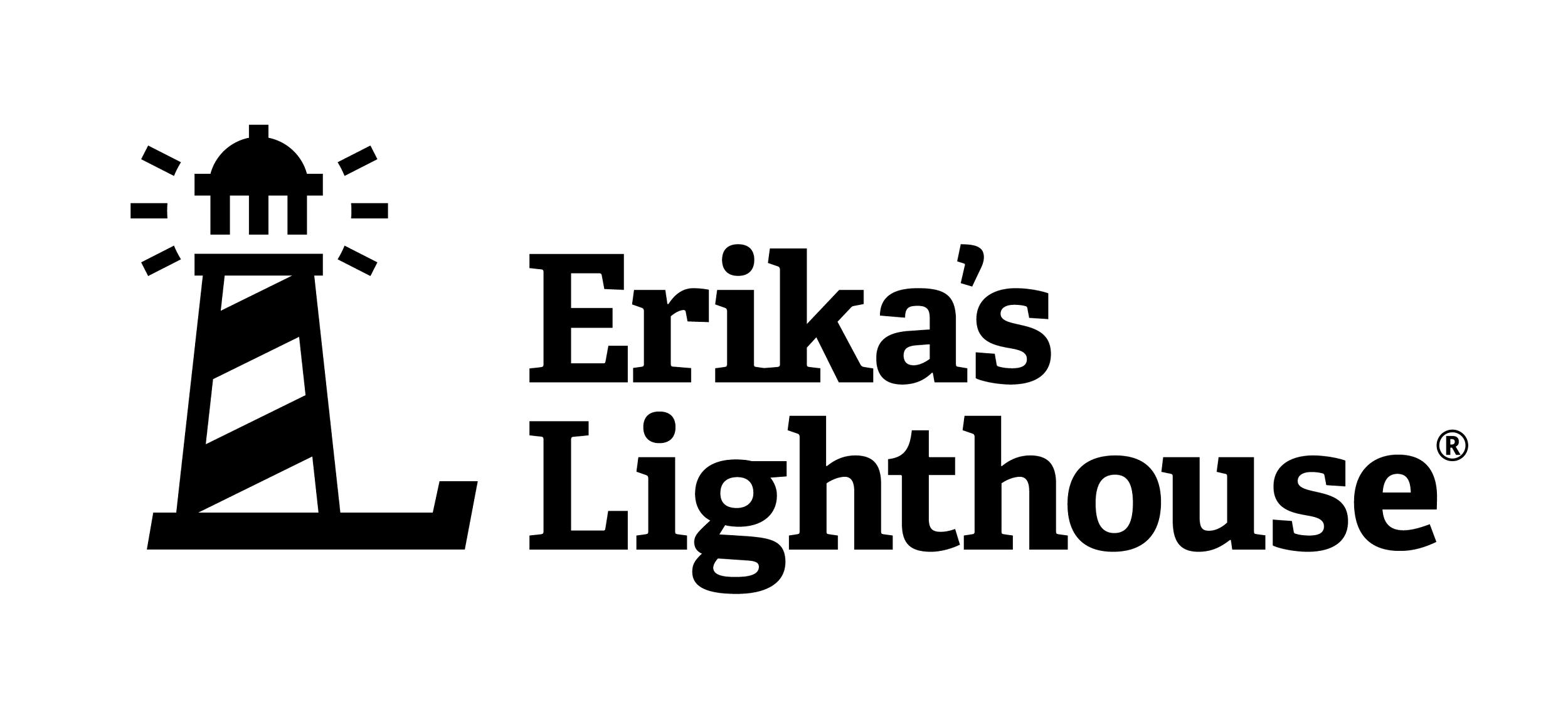 How do you feel after doing this activity?
How many of these activities can you actually do in real life?
Who is responsible for your mental health?
What healthy behaviors can you do to keep mentally healthy?
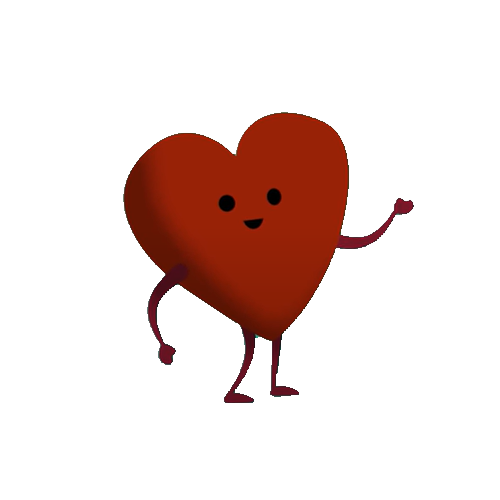 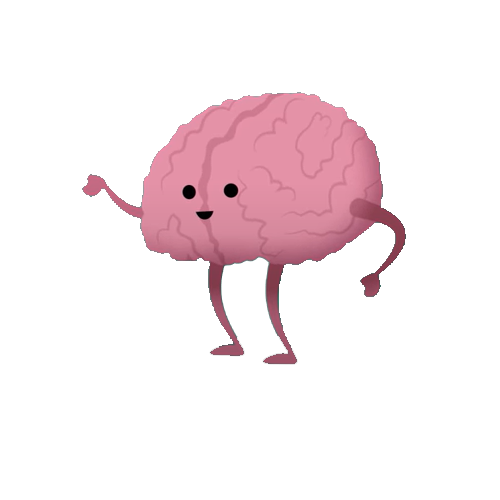 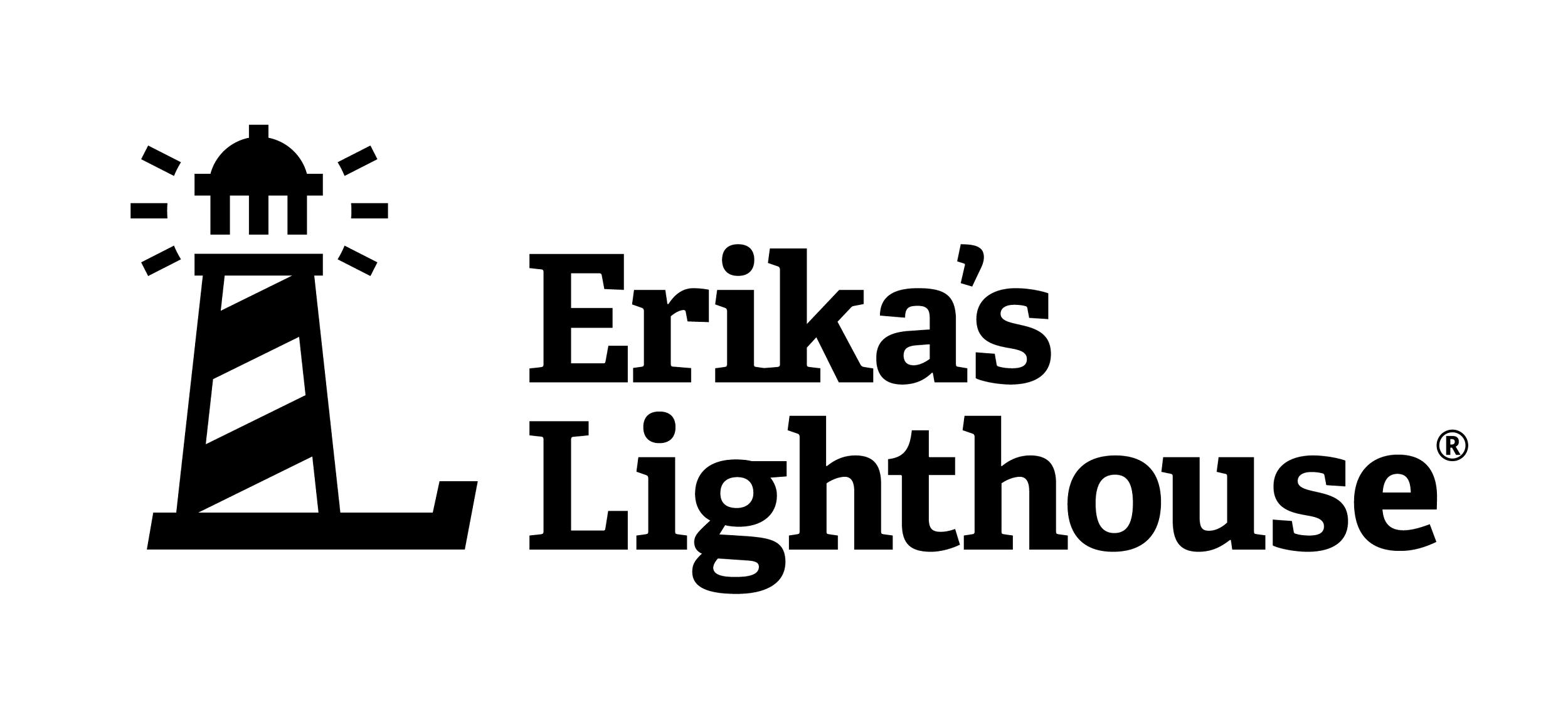 Exit Ticket: Trusted Adult
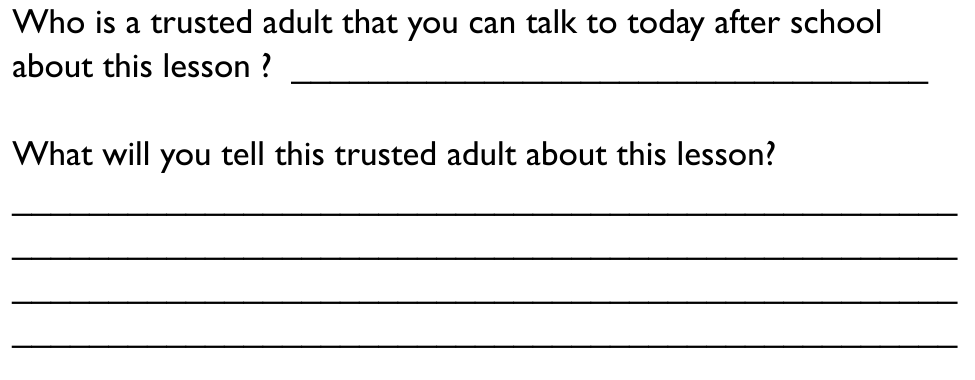 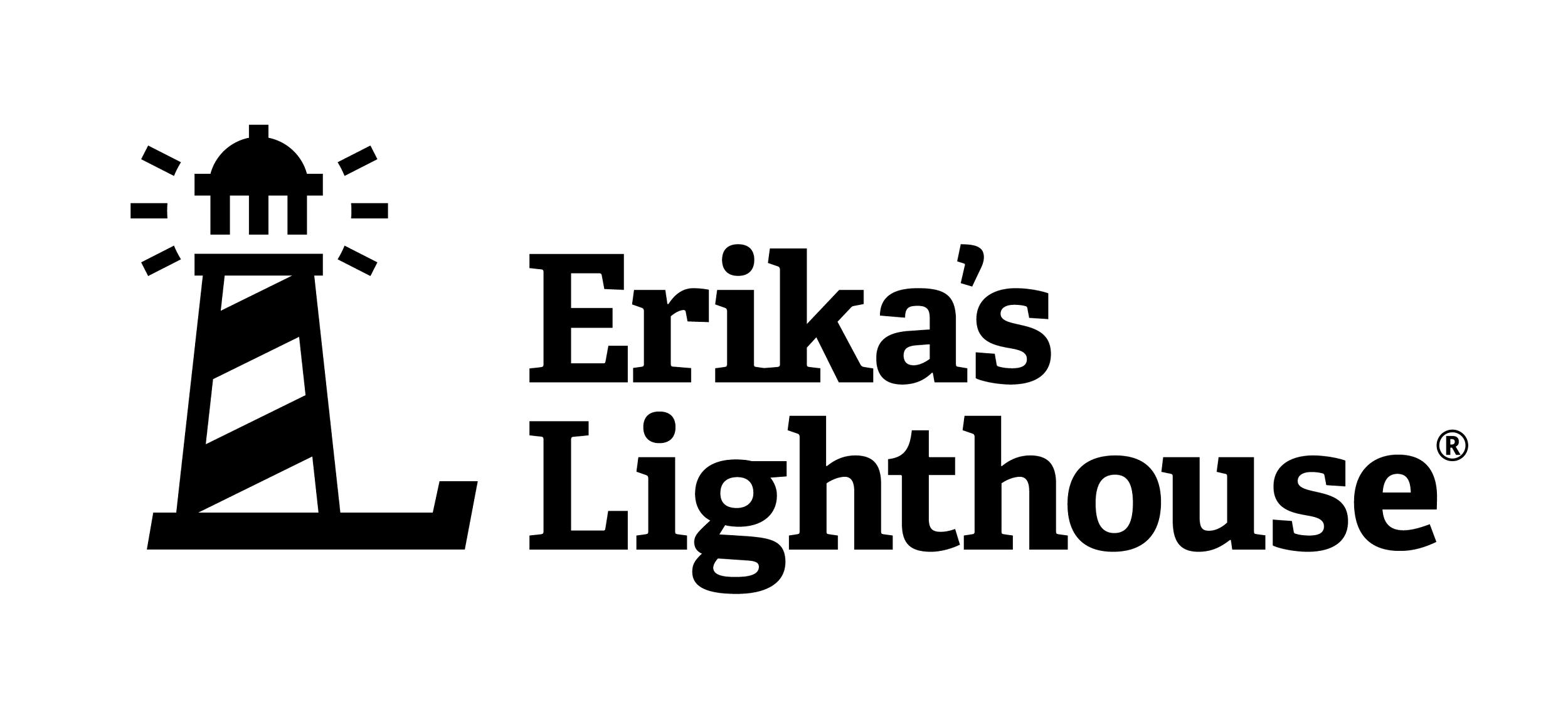 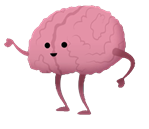 REMEMBER...
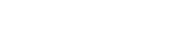 Everyone deserves good mental health
​
Stress is normal, but too much increases the risk for health problems

Small improvements in nutrition, sleep, exercise and other coping skills can help us to better manage stress and achieve mental health
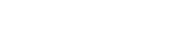 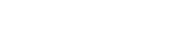 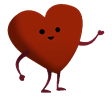 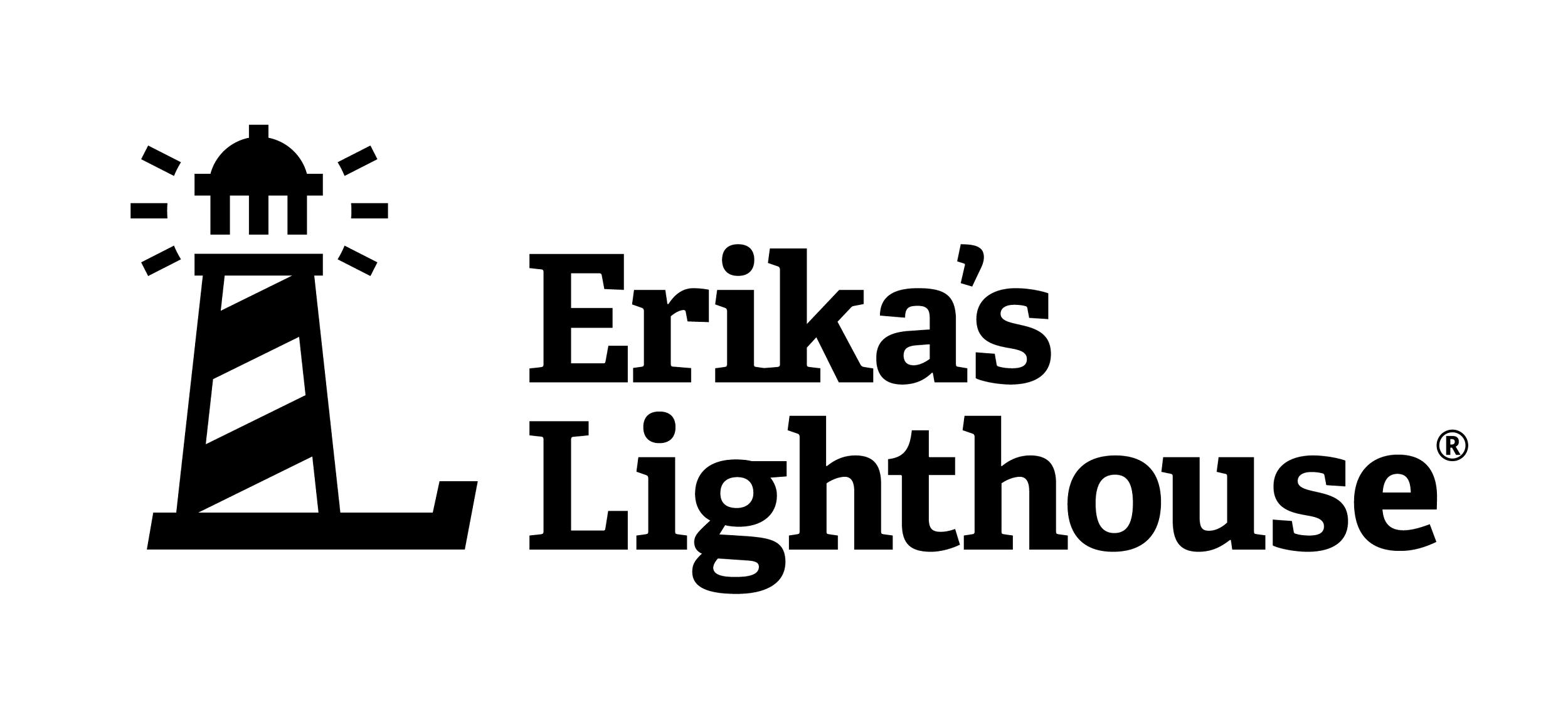 It’s ok not to feel ok.
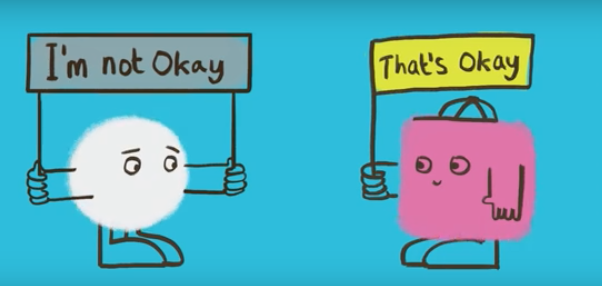 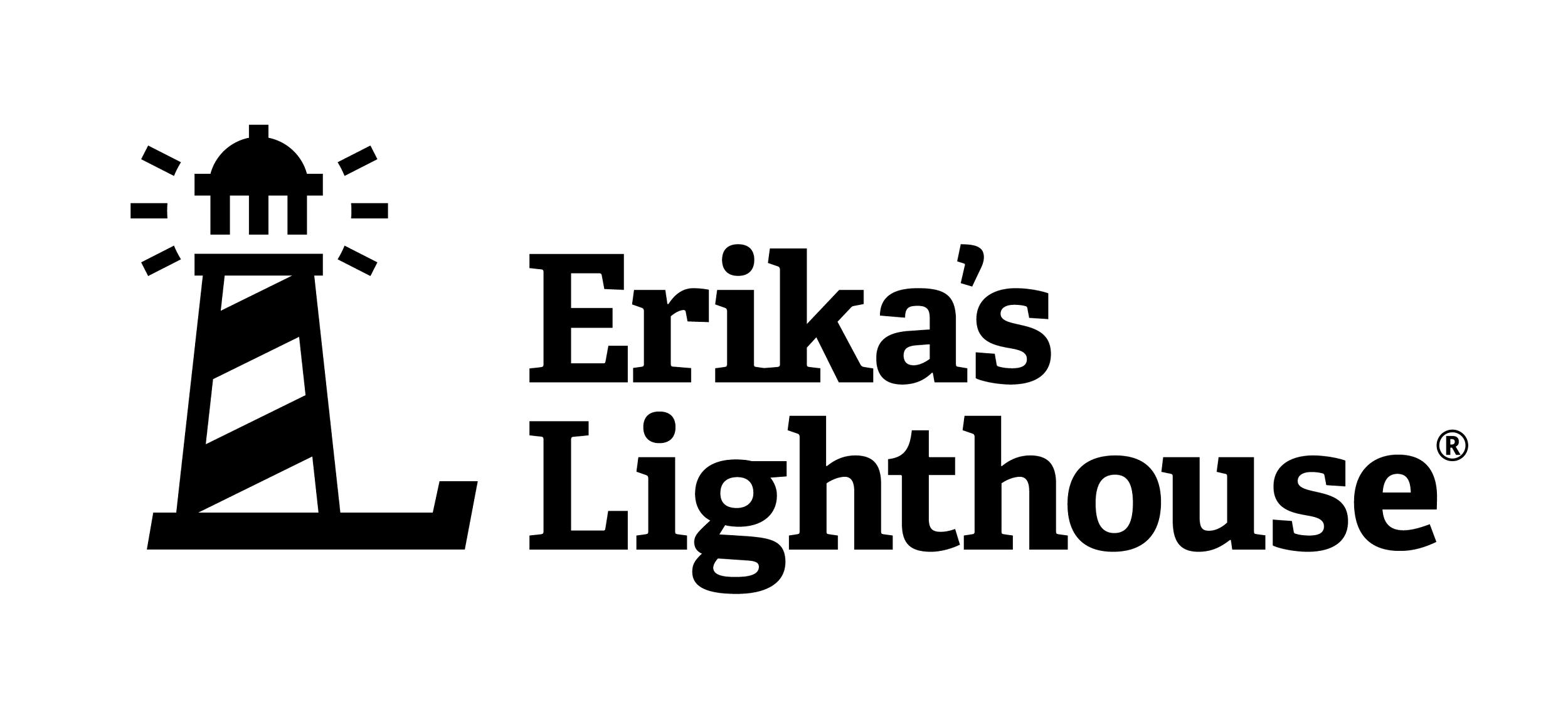 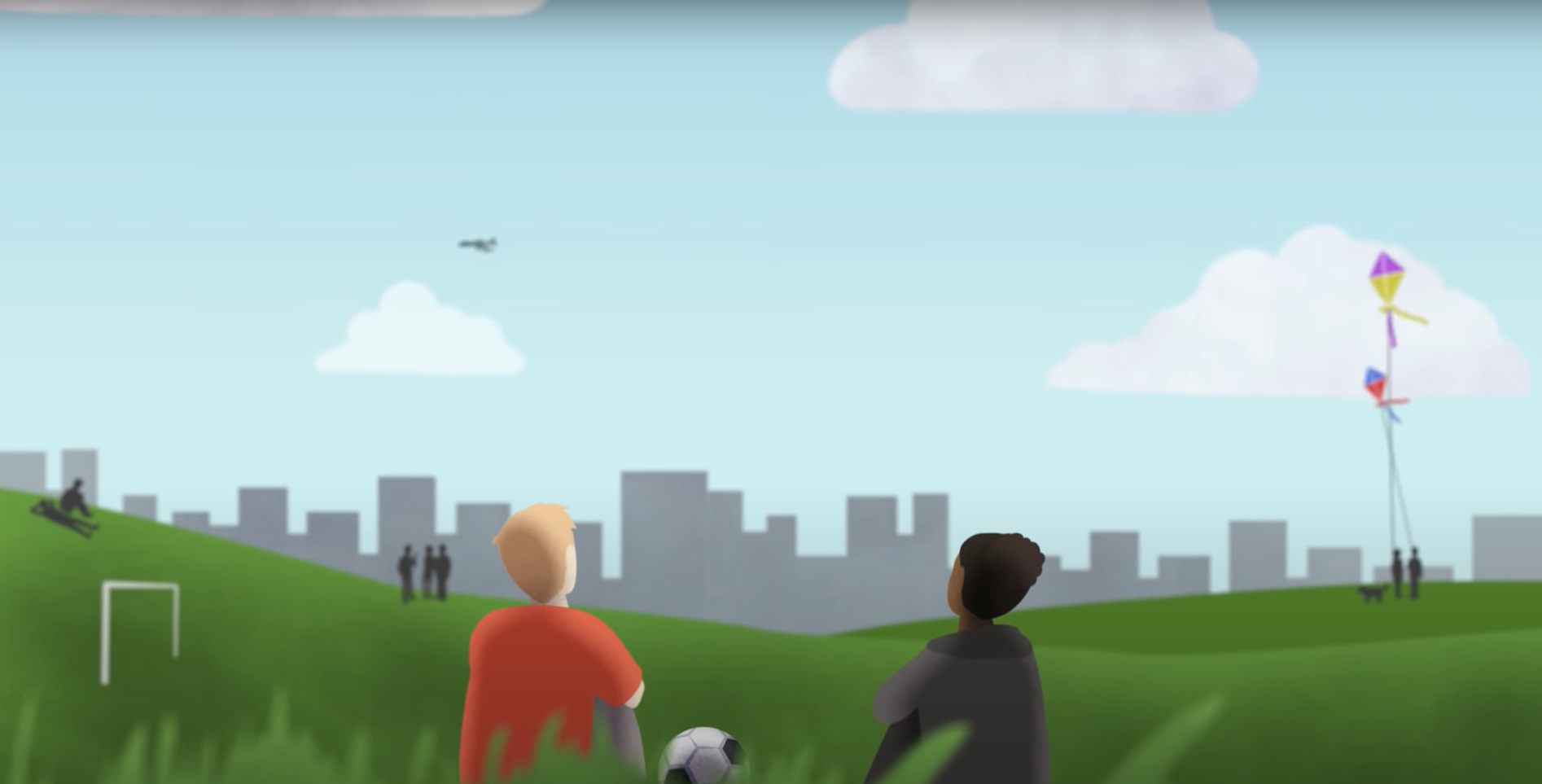 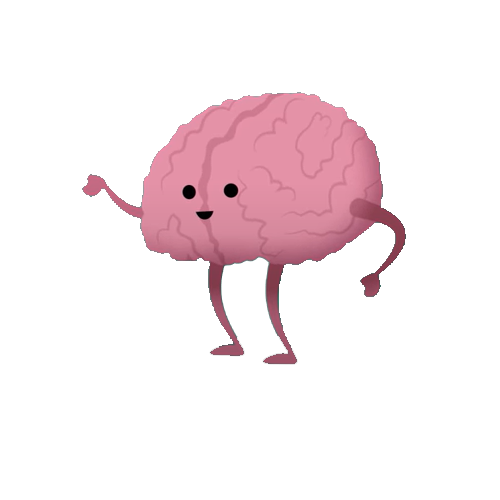 If you or a friend need immediate support,talk to an adult or dial 911.

988 Suicide and Crisis Lifeline
988
Text or Call
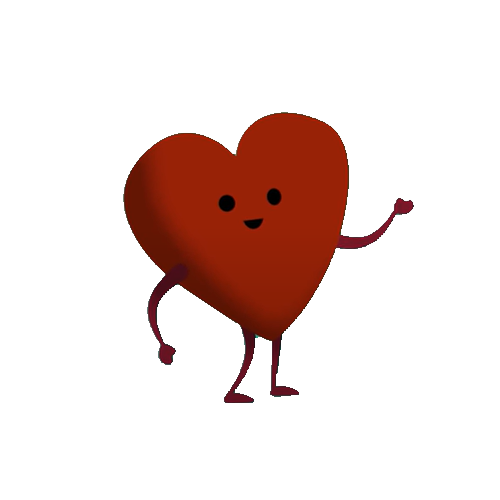 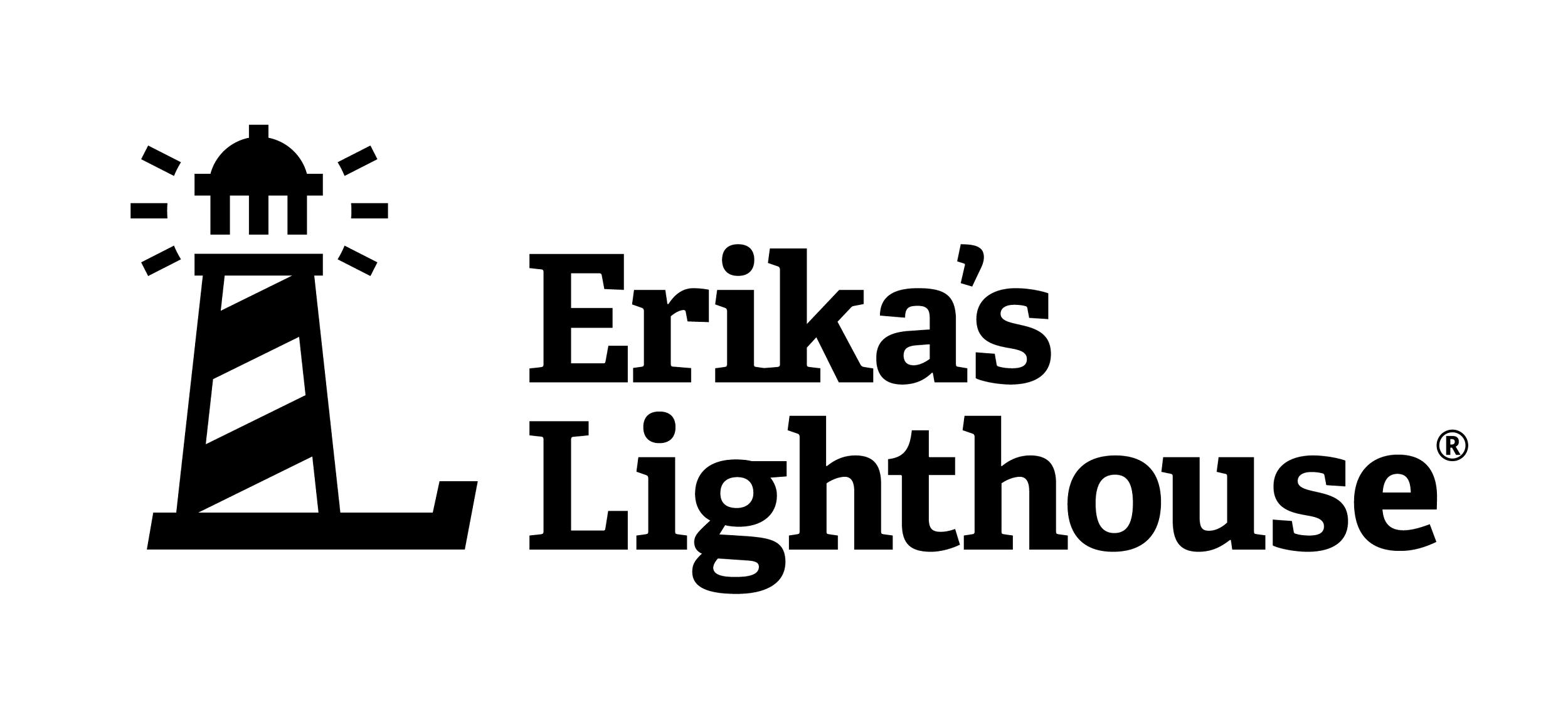 Level I:
We All HaveMental Health
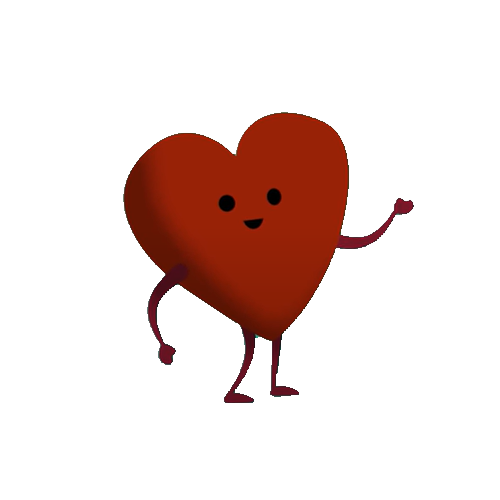 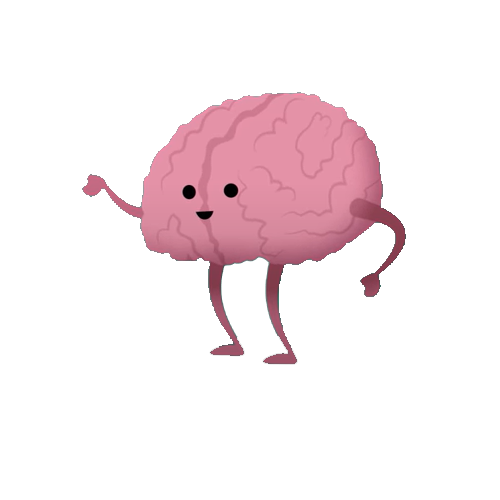 Based on material created by and copyright of the Anna Freud Centre
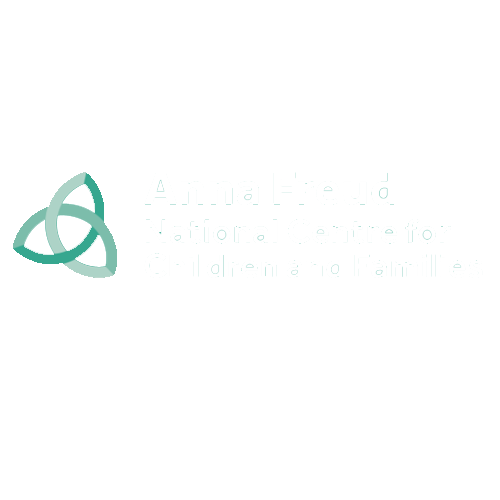 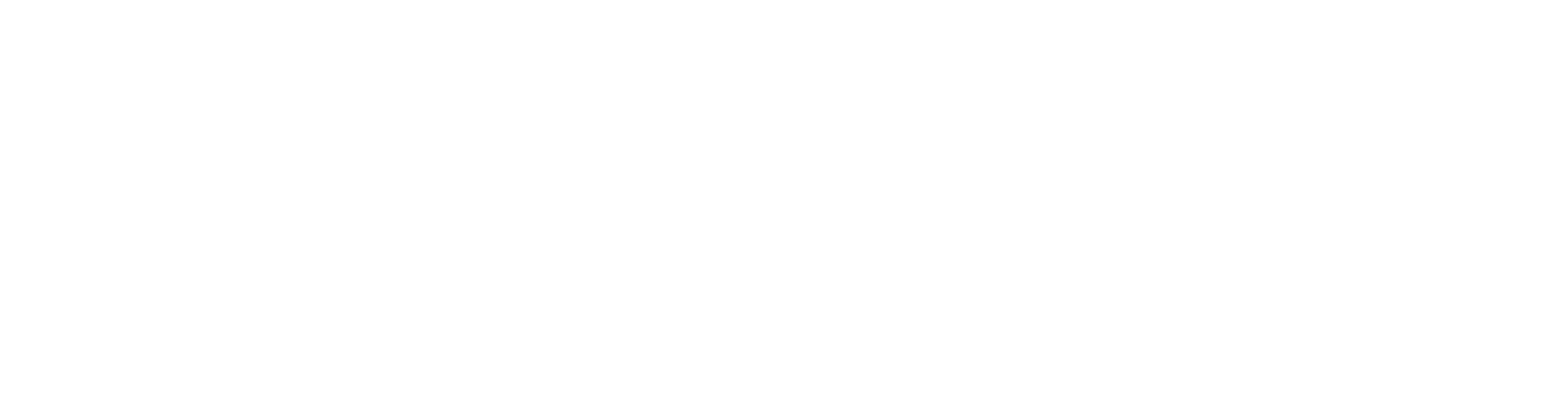